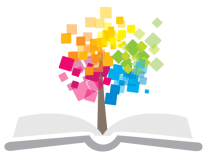 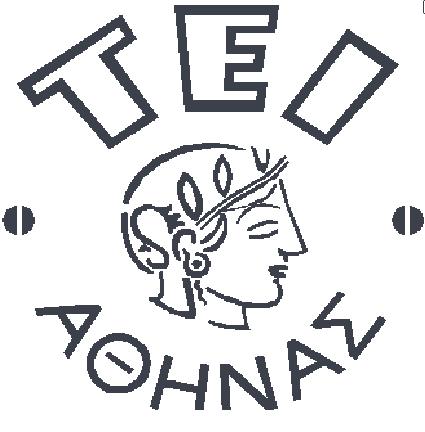 Ανοικτά Ακαδημαϊκά Μαθήματα στο ΤΕΙ Αθήνας
Πολιτική πληροφόρησης
Ενότητα 6: Πληροφοριακοί οργανισμοί

Δρ Αλέξανδρος Κουλούρης
Τμήμα Βιβλιοθηκονομίας & Συστημάτων Πληροφόρησης
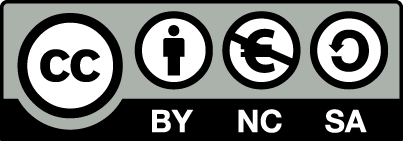 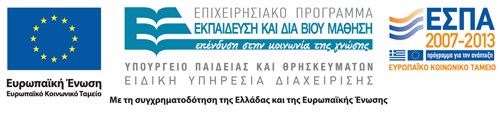 Επισκόπηση θεμάτων
Πληροφοριακοί οργανισμοί
Βιβλιοθήκες
Σχολικές, Λαϊκές, Ακαδημαϊκές, Εθνική, κ.ά.
Αρχεία
Εθνικά αρχεία, Ιδιωτικά αρχεία, Αρχεία εταιρειών
Μουσεία
Κέντρα τεκμηρίωσης και πληροφόρησης
Ιδιωτικοί πληροφοριακοί οργανισμοί
Πληροφοριακοί οργανισμοί
Μεσολαβούν ανάμεσα στην πληροφορία και το χρήστη
Διαμορφώνουν τις υπηρεσίες και την πολιτική τους ανάλογα με το σκοπό και το κοινό τους
Συνεργάζονται και αλληλοσυμπληρώνονται
Διαμορφώνουν ενιαία πολιτική εξυπηρέτησης κοινού (σε κάποιες περιπτώσεις)
Παρέχουν ολοκληρωμένα πληροφοριακά σύνολα
Βιβλιοθήκες
Σχολικές
Λαϊκές
Ακαδημαϊκές
Ειδικές / ερευνητικές
Εθνική
Ιδιωτικές
Σχολικές: κοινό και υπηρεσίες
Η σχολική κοινότητα (μαθητές, εκπαιδευτικοί)
Όχι εξωτερικοί χρήστες
Αλλά σε ορισμένες περιπτώσεις όλο το χωριό
Σχολικές: σκοπός υπηρεσιών 1/2
Υποστήριξη εκπαιδευτικής διαδικασίας
Διεύρυνση οριζόντων μαθητή 
Ανάπτυξη των ικανοτήτων ανάγνωσης και κατανόησης κειμένων
Δημιουργία μελλοντικών αναγνωστών
Σχολικές: σκοπός υπηρεσιών 2/2
«η ανάπτυξη και η υποστήριξη της συνήθειας της ανάγνωσης στα παιδιά, η χαρά και η μάθηση και η χρήση των βιβλιοθηκών για όλη την υπόλοιπη  ζωή τους»
IFLA/UNESCO Public Library Manifesto 1994
Υποστήριξη μαθητή κυρίως σε θέματα που αφορούν διδακτικές μεθόδους, πρότυπες διδασκαλίες, παιδαγωγική κ.λπ.
Επιστημονικό πεδίο εκπαιδευτικών
Συνδετικός κρίκος με λαϊκή, ακαδημαϊκή
Σχολικές: συλλογή
Αντικατοπτρίζει το αναλυτικό πρόγραμμα και τις ευρύτερες δραστηριότητες του σχολείου 
Είναι προσαρμοσμένη στα ενδιαφέροντα και τις αναγνωστικές ικανότητες των παιδιών
Πηγές πληροφόρησης
Κυρίως εγκυκλοπαίδειες 
και περιοδικά, βιβλία, χάρτες, αφίσες, CD-ROM
Σχολικές: πληροφοριακές υπηρεσίες
Καλούνται να απαντήσουν σε ερωτήματα γνώσεων με γρήγορο χαρακτήρα
π.χ. Πότε έγινε η άλωση της Τριπολιτσάς
Για τους εκπαιδευτικούς παρέχουν ειδικές πηγές πληροφόρησης που αφορούν την εκπαιδευτική διαδικασία (π.χ. κοινωνιολογία της εκπαίδευσης)
Εξυπηρέτηση μέσα στο χώρο της βιβλιοθήκης
Λαϊκές: κοινό και υπηρεσίες
Ανεξάρτητα από το φορέα που ανήκουν (δημόσιες ή δημοτικές) εξυπηρετούν την κοινότητα που βρίσκονται 
Στις περιπτώσεις των κεντρικών βιβλιοθηκών με παραρτήματα ή κινητές μονάδες τη «γεωγραφική περιοχή που έχει ορισθεί ως περιοχή ευθύνης τους»
Ευρύτατο κοινό (πολλά στρώματα, ηλικίες, με ιδιαιτερότητες όπως μετανάστες, ΑμΕΑ, κ.λπ.)
Λαϊκές: κανονισμός λειτουργίας
Η Βιβλιοθήκη προωθεί χωρίς πολιτικές, θρησκευτικές, φυλετικές ή άλλες διακρίσεις τη γνώση, την πληροφορία, την εκπαίδευση και τον πολιτισμό
Λειτουργεί ως τοπικό κέντρο πληροφόρησης
Ενισχύει την αναγνωσιμότητα
Παρέχει ειδικές υπηρεσίες
Ενεργεί προς κάθε κατεύθυνση για την εκπλήρωση της αποστολής της
Λαϊκές: IFLA/UNESCO manifesto
«η λαϊκή βιβλιοθήκη είναι το τοπικό κέντρο πληροφόρησης, που κάνει κάθε είδους γνώση και πληροφόρηση άμεσα διαθέσιμη στους χρήστες της»
Λαϊκές: σκοπός υπηρεσιών
«να αποτελέσουν μια ζωντανή δύναμη για την εκπαίδευση, τον πολιτισμό και την πληροφόρηση ως ένα ουσιαστικό μέσο για την ειρήνη και την πνευματική ανάπτυξη των ανθρώπων» (IFLA/UNESCO manifesto)
Αναγκαιότητα της πληροφορίας και είναι αποτέλεσμα των συζητήσεων για την «κοινωνία της πληροφορίας και την κοινωνία της γνώσης».
Λαϊκές: συλλογή
Αντικατοπτρίζει τα ενδιαφέροντα των κατοίκων της περιοχής που εξυπηρετεί 
Η συλλογή και η βιβλιοθήκη είναι στενά δεμένες με τις κοινωνίες τις οποίες εξυπηρετούν
Σε μια αγροτική περιοχή η λαϊκή βιβλιοθήκη δημιουργεί μια θεματική πύλη για τη στήριξη και την πληροφόρηση των αγροτών σε θέματα καλλιέργειας, επιδοτήσεων, λιπασμάτων κ.λπ. 
Σε μια αστική περιοχή με θέματα όπως η μόλυνση του περιβάλλοντος, τα ναρκωτικά, κ.ά.
Λαϊκές: πηγές πληροφόρησης
Γενικές και ειδικές με μια ευρύτατη κάλυψη θεμάτων 
Διαδίκτυο
Πρόσβαση σε οργανωμένες πηγές (ηλεκτρονικές και έντυπες)
Πρόσβαση σε συλλογές άλλων βιβλιοθηκών μέσω των συνδρομών και των συνεργασιών που αναπτύσσει
Διαδανεισμός
Λαϊκές: πληροφοριακές υπηρεσίες
Ερωτήματα γνώσεων, γρήγορων πληροφοριών, ψυχαγωγίας ειδίκευσης, τοπικά θέματα, καθημερινά ερωτήματα, κ.ά.
Εγκυκλοπαίδειες, λεξικά, επιτομές ιστορίας βιβλία «γνώσεων», βάσεις δεδομένων, κ.λπ. 
Με επιτόπια χρήση
Με εξ αποστάσεως υπηρεσίες
μέσω τηλεφώνου
μέσω απλού ή ηλεκτρονικού ταχυδρομείου
Ακαδημαϊκές: κοινό και υπηρεσίες
Είναι μέρος του ιδρύματος που ανήκουν
πανεπιστήμιο, τεχνολογικό ίδρυμα, πολυτεχνείο
Εξυπηρετούν την ακαδημαϊκή κοινότητα 
ΔΕΠ, ΕΠ, διοικητικό προσωπικό, φοιτητές
όχι εξωτερικοί χρήστες 
Διαδανεισμός σε  συνεργαζόμενες βιβλιοθήκες
Υπηρεσίες πληροφόρησης σε ειδικούς επιστήμονες και φορείς του εξωτερικού σε κοινοτικό και διεθνές επίπεδο
Ακαδημαϊκές: σκοπός υπηρεσιών
Η υποστήριξη της ερευνητικής και εκπαιδευτικής διαδικασίας στα γνωστικά πεδία που ειδικεύονται τα Τμήματα (Σχολές) και το εκπαιδευτικό και ερευνητικό τους προσωπικό 
Η βιβλιοθήκη υποστηρίζει
ΔΕΠ, ΕΠ, Φοιτητές στο πρόγραμμα σπουδών 
ΠΜΣ και διδακτορικά 
Έρευνα (κάθε είδους, π.χ. ερευνητικά προγράμματα)
Ακαδημαϊκές: συλλογή και πηγές
Εξυπηρετούν το πρόγραμμα σπουδών και ερευνητικές δραστηριότητες
Παροχή υψηλού επιπέδου εξειδικευμένη επιστημονική πληροφορία, με ενημερότητα, πληρότητα και πιστότητα 
ΒΔ, ΒΔ πλήρους κειμένου, ιδρυματικά αποθετήρια, ψηφιακές βιβλιοθήκες, e-courses, ηλεκτρονικά περιοδικά, Διαδίκτυο
Ακαδημαϊκές: υπηρεσίες
Η παροχή πληροφοριών γίνεται από ειδικευμένο προσωπικό και αφορά:
Επιτόπια χρήση (reference services)
Εξ αποστάσεως (τηλέφωνο, email)
On demand document delivery
Selected Dissemination of Information (SDI)
Σύνταξη βιβλιογραφιών (bibliographic services)
Διαδανεισμό, κοινοπραξίες, e-learning
Πολιτικής πληροφόρησης αναγκαία
Ειδικές/ερευνητικές: κοινό
Μέρος του ιδρύματος που ανήκουν
Εξυπηρετούν την ερευνητική κοινότητα
Προσωπικό, συνεργαζόμενοι φορείς 
Όχι εξωτερικούς χρήστες και ευρύ κοινό
Διαδανεισμός σε συνεργαζόμενες βιβλιοθήκες
π.χ. ακαδημαϊκές 
Υπηρεσίες πληροφόρησης σε ειδικούς επιστήμονες και φορείς του εξωτερικού σε κοινοτικό και διεθνές επίπεδο
Ειδικές: σκοπός υπηρεσιών
Η υποστήριξη της ερευνητικής διαδικασίας και της διαδικασίας επιστημονικών εφαρμογών στα γνωστικά πεδία του ερευνητικού κέντρου, του νοσοκομείου, ή του φορέα μέρος του οποίου αποτελεί η βιβλιοθήκη
Ειδικές: συλλογή και πηγές
Υποστηρίζει τις ερευνητικές δραστηριότητες και τα προγράμματα του ιδρύματος
Εξειδικευμένη επιστημονική πληροφορία με ενημερότητα, πληρότητα και πιστότητα 
Βάσεις επιστημονικής αρθρογραφίας (indexes και abstracts), βάσεις πλήρους κειμένου, ηλεκτρονικά περιοδικά και Διαδίκτυο
Ειδικές: ικανότητες προσωπικού
Εξειδικευμένη πληροφορία
Γνώση πηγών, τεχνολογιών πληροφόρησης
Ικανότητα αξιολόγησης αξιοπιστίας πηγών
Εντοπισμός της πλέον πρόσφατης πληροφορίας και της κατά το δυνατό πληρέστερης
Ειδικές: πληροφοριακές υπηρεσίες
Η παροχή πληροφοριών γίνεται από ειδικευμένο προσωπικό και αφορά:
Επιτόπια χρήση (reference services)
Εξ αποστάσεως (τηλέφωνο, email)
On demand document delivery
Selected Dissemination of Information (SDI)
Σύνταξη βιβλιογραφιών (bibliographic services)
Διαδανεισμό, κοινοπραξίες
Ειδικές: πολιτική πληροφόρησης
Επισημαίνεται η αναγκαιότητά της στο επίπεδο παροχής υπηρεσιών 
Συχνά η υπερβολή στην παροχή τους, σημαίνει μερική διεξαγωγή μιας επιστημονικής έρευνας για λογαριασμό των χρηστών, το οποίο δεν αποτελεί αντικείμενο των πληροφοριακών οργανισμών και αδικεί την έρευνα – επιστημονική κοινότητα
Εθνική: σκοπός
«Αναπτύσσουν και διατηρούν την εθνική συλλογή που περιλαμβάνει υλικό που παράγεται στην Ελλάδα και υλικό που παράγεται στο εξωτερικό αλλά συνδέεται ή έχει συνάφεια με τους ανθρώπους, τη χώρα, τις παραδόσεις και τον πολιτισμό της χώρας σε οποιαδήποτε γλώσσα και μορφή και αν βρίσκεται. 
Για το σκοπό αυτό συγκεντρώνουν, επεξεργάζονται, συντηρούν, διαφυλάσσουν, προβάλλουν και καθιστούν  το υλικό  της συλλογής τους προσιτό στην Πολιτεία και το λαό – ισότιμα προς όλους – και το διαθέτουν με τρόπο που να εξυπηρετεί το εθνικό συμφέρον.», βλ. άρθρο 2, παρ. α, Ν. 3149, ΦΕΚ Α, 10/6/2003.
Εθνική: κοινό
Ο απλός πολίτης όσο και οι λοιποί πληροφοριακοί οργανισμοί της χώρας που προσβλέπουν σε αυτή για κάθε θέμα που σχετίζεται με τη γραπτή παραγωγή της χώρας ή γραπτό που την αφορά
Από την άποψη αυτή η Εθνική Βιβλιοθήκη σε μεγάλο βαθμό παρέχει υπηρεσίες σε άλλες βιβλιοθήκες, ερευνητικά κέντρα, αρχειακούς οργανισμούς, μουσεία κλπ.
Εθνική: σκοπός υπηρεσιών
Η διάσωση και η ανάδειξη της γραπτής παραγωγής του έθνους
Λειτουργεί κυρίως ως παρακαταθήκη και στη συνέχεια παρέχει υπηρεσίες που προκύπτουν από αυτή ακριβώς τη λειτουργία της
Εθνική: συλλογή και πηγές
Γραπτή παρακαταθήκη ενός έθνους
Μνήμη του πολιτισμού και της διανόησής του 
Πληροφορία προς κάθε πολίτη ή οργανισμό
Πηγές πληροφόρησης προς την ανάδειξη της εθνικής παραγωγής
Εθνική βιβλιογραφία, Συλλογικοί κατάλογοι, ΒΔ εθνικής παραγωγής, κ.ά.
Εθνική: προσωπικό και ικανότητες
Ερωτήματα κάθε είδους 
Γνώση της συλλογής, ιστορίας και εξέλιξης της γραπτής παραγωγής της χώρας 
Γνώση και χρήση των τεχνολογιών πληροφόρησης 
Ικανότητα αξιολόγησης της αξιοπιστίας των πηγών 
Εντοπισμός της πλέον πρόσφατης πληροφορίας
Ειδικευμένο προσωπικό
Εθνική: πληροφοριακές υπηρεσίες
Επιτόπια χρήση (reference service)
Υπηρεσίες σε ακαδημαϊκές, αρχεία, μουσεία, κ.λπ., σε εθνικό και διεθνές επίπεδο
Φωτοαντίγραφα
Διαδανεισμός 
Σύνταξη βιβλιογραφιών 
π.χ. βιβλιογραφία ολυμπιακών αγώνων
Ιδιωτικές: σύσταση
Τμήματα ευρύτερων ιδρυμάτων 
π.χ. τραπεζών, ασφαλιστικών εταιρειών ή νομικών γραφείων 
ή ανήκουν σε φυσικά πρόσωπα
Ιδιωτικές: κοινό
Στην περίπτωση του φορέα, εξυπηρετούν το προσωπικό του και μόνο
Στην περίπτωση των φυσικών προσώπων
Ιδιότυπη οντότητα
Συνήθως συλλέκτες με κλειστή συλλογή
Θεματική απεικόνιση ή σε σχέση με το υλικό καταγραφής, τη βιβλιοδεσία, τα τυπογραφικά στοιχεία, κ.λπ.
Ιδιωτικές στην Ελλάδα από δωρεές
Πολλές δημόσιες και δημοτικές βιβλιοθήκες
Βιβλιοθήκη της Ανδρίτσαινας (δωρεά συλλογής Νικολόπουλου) – σημαίνει παράδοση 
Σήμερα, πληθώρα ιδιωτικών συλλογών 
Βιβλιοθήκη Θεοτόκη στην Κέρκυρα 
Βιβλιοθήκη της Αναγνωστικής Εταιρίας Κερκύρας
Βιβλιοθήκη του Αρχείου Βοβολίνη στην Αθήνα 
Βιβλιοθήκη του Ε.Λ.Ι.Α. (Ελληνικό Λογοτεχνικό και Ιστορικό Αρχείο)
Ιδιωτικές: λειτουργίες
Καταγραφή του υλικού τους, προώθηση εκδοτικών δραστηριοτήτων
Η εξυπηρέτηση κοινού και η παροχή πληροφοριών είναι σε δεύτερη μοίρα ή και ανύπαρκτη 
Περιορισμένη σε ερευνητές ή άμεσους συγγενείς 
Στις μεγάλες ιδιωτικές βιβλιοθήκες συχνά ακολουθείται μια πορεία που προσομοιάζει τις υπηρεσίες των ακαδημαϊκών βιβλιοθηκών
Ιδιωτικές: σκοπός υπηρεσιών
Στην περίπτωση των εταιρειών
Υποστήριξη των δραστηριοτήτων (διοικητικών, ερευνητικών, νομικών) της εταιρείας 
Στην περίπτωση των ιδιωτών
Η προώθηση και προβολή της ίδιας της συλλογής και των ενδιαφερόντων του ιδιοκτήτη 
Ο σκοπός δεν είναι κοινωφελής
Αλλά μπορεί μόνο εν δυνάμει να γίνει εφόσον το επιθυμεί ο ιδιώτης που τη δημιουργεί και τη χρηματοδοτεί
Ιδιωτικές: πηγές και υπηρεσίες
Στις περιπτώσεις των εταιρειών
Διαδίκτυο, οργανωμένες πηγές (ηλεκτρονικές και έντυπες) 
Στις περιπτώσεις των ιδιωτών 
Δεν υπάρχει εστίαση στην απόδοση πληροφοριών
Απόκτηση μόνο εργαλείων οργάνωσης ή αποτίμησης της συλλογής, π.χ. κατάλογοι
Εγκυκλοπαίδειες και λεξικά
Σχεδόν αποκλειστικά επιτόπια χρήση
Εθνικά αρχεία: σκοπός και κοινό
π.χ. Γενικά Αρχεία του Κράτους (Γ.Α.Κ.) 
Διατηρούν και να αναπτύσσουν τη γραπτή διοικητική παραγωγή μιας χώρας που παράγουν οι φορείς της
Απλός πολίτης και οι λοιποί πληροφοριακοί οργανισμοί (βιβλιοθήκες, ερευνητικά κέντρα, μουσεία, κ.λπ.)
Εθνικά αρχεία: πρόσβαση
Ισότιμα διαθέσιμες υπηρεσίες σε όλους. 
Όμως, «η πρόσβαση στο υλικό καθορίζεται από μια σειρά οδηγιών και νομικών πλαισίων που διασφαλίζουν το εθνικό, ιατρικό ή προσωπικό απόρρητο, όπου αυτό είναι αναγκαίο ή επιβάλλουν περιορισμένη πρόσβαση ανάλογα από τις συνθήκες»
βλ. Ν. 1943/1991, Γ.Α.Κ.
Εθνικά αρχεία: σκοπός υπηρεσιών
Κρατικά αρχεία
Υποστηρίζουν το διοικητικό μηχανισμό του κράτους με τη διαχείριση των εγγράφων του ευρύτερου δημόσιου τομέα
Υποστηρίζουν την έρευνα και ειδικότερα την ιστορική
Αρχεία οργανισμών
Υποστηρίζουν τη διοικητική του λειτουργία και είναι το κεντρικό εργαλείο αποτύπωσης της
Εθνικά αρχεία: συλλογή
Διοικητική, οικονομική, πολιτική, κοινωνική και πολιτισμική μνήμη ενός έθνους 
Πηγές κυρίως ευρετήρια
Εθνικό Ευρετήριο που προσδοκάται να αποτελέσει ένα κεντρικό ευρετήριο στο αρχειακό υλικό που διαθέτει η χώρα στα κρατικά της αρχεία 
Συλλογικοί κατάλογοι άλλων αρχειακών οργανισμών, ιστορικές πηγές, χάρτες, νομοθεσίες που αφορούν τη διοίκηση, εθνικές ΒΔ, κ.ά.
Εθνικά αρχεία: υπηρεσίες, προσωπικό
Συγκεκριμένα ερωτήματα για το υλικό 
Γνώση της συλλογής, ιστορίας και εξέλιξης των διοικητικών δομών και των δραστηριοτήτων των φορέων της χώρας 
Γνώση και χρήση των τεχνολογιών πληροφόρησης του οργανισμού
Ικανότητα διασταύρωσης αρχειακών πηγών 
Εντοπισμός και αποκρυπτογράφηση της πληροφορίας
Ειδικευμένο προσωπικό
Εθνικά αρχεία: υπηρεσίες
Επιτόπια χρήση και απομακρυσμένες υπηρεσίες σε άλλους πληροφοριακούς οργανισμούς, σε εθνικό και διεθνές επίπεδο
Απόδοση αντιγράφων (σήμερα κυρίως ψηφιοποιημένων) 
Σύνταξη καταλόγων για ανάδειξη συλλογής ή συνεισφορά σε εθνικά πολιτιστικά θέματα 
Κατάλογος έκθεσης κειμηλίων ολυμπιακών αγώνων 1896
Ιδιωτικά αρχεία και αρχεία εταιρειών
Τα ιδιωτικά αρχεία και τα αρχεία εταιρειών συνήθως αποτελούν τμήματα ευρύτερων ιδρυμάτων, π.χ. τραπεζών, εταιρειών ή νομικών γραφείων ή ανήκουν σε φυσικά πρόσωπα δηλαδή ιδιώτες που αναπτύσσουν συλλογές με συγκεκριμένα ενδιαφέροντα και στόχους
Αρχεία εταιρειών
Εξυπηρετούν τη διοικητική λειτουργία του φορέα και την αποτύπωση της ιστορίας του 
Δεν είναι ανοιχτά στο ευρύ κοινό
Εξυπηρέτηση του προσωπικού του φορέα και συχνά με επιλεκτική πρόσβαση (σε προσωπικό που η εργασία τους το απαιτεί ή το αιτιολογεί)
Αρχεία φυσικών προσώπων
Άτομα (οικογένειες), συλλέκτες ή και τα δύο
Προστατευόμενο υλικό σε ιδιωτικούς χώρους χωρίς ευρύτερη χρήση
Θεματική επικέντρωση ή με το υλικό καταγραφής
Άγνοια κοινού για την ύπαρξη το πολύτιμο περιεχόμενό τους
Θύματα καταστροφών ή άστοχων εκκαθαρίσεων

Ακόμα και τα Γ.Α.Κ. εμπλουτίστηκαν από δωρεές τέτοιων συλλογών (βλ. συλλογή Βλαχογιάννη)
Ιδιωτικά αρχεία: σκοπός υπηρεσιών
Στην περίπτωση των εταιρειών είναι η υποστήριξη των δραστηριοτήτων (διοικητικών, ερευνητικών, νομικών) της εταιρείας
Στην περίπτωση των ιδιωτών, σκοπός είναι η διατήρηση της «ιστορίας» συχνά της οικογενειακής ή των ευρύτερων  ενδιαφερόντων του ιδιοκτήτη
Ιδιωτικά αρχεία: πηγές και υπηρεσίες
Στις περιπτώσεις των εταιρειών
Κυβερνητικά δημοσιεύματα (κυρίως νομοθεσίες) κάθε είδους, Διαδίκτυο, οργανωμένες πηγές (ηλεκτρονικές και έντυπες) 
Στις περιπτώσεις των ιδιωτών 
Όχι απόδοση πληροφοριών, μόνο εργαλεία οργάνωσης, π.χ. κατάλογοι
Εγκυκλοπαίδειες και λεξικά
Σχεδόν αποκλειστικά επιτόπια χρήση
Μουσεία 1/3
Συγκεντρώνουν, διατηρούν και παρουσιάζουν ανθρώπινα δημιουργήματα (προϊόντα χρήσης ή καλλιτεχνικής έκφρασης) 
Τα μουσεία είναι κοινωφελείς πληροφοριακοί οργανισμοί ανοιχτοί σε όλους
Δεν έχουμε βιβλίο ή κείμενο αλλά πληροφορία από μουσειακό αντικείμενο
Μουσεία 2/3
Το κοινό δεν πάει στα μουσεία για την αναζήτηση πληροφοριών
Το μουσείο δε διαθέτει ενεργή πληροφοριακή υπηρεσία αλλά εκθεσιακούς χώρους και ανάλογο προσωπικό χωρίς την παροχή πληροφοριών
Μουσεία 3/3
Οι μουσειακοί οργανισμοί δεν έχουν φθάσει σε αυτό το επίπεδο τυποποίησης των βιβλιοθηκών
Κατάλογοι για απογραφική διαδικασία διασφάλιση του υλικού, όχι ανάκτησή του
Μουσεία: πρόοδος στις υπηρεσίες
Διαδικασία ψηφιοποίησης των μουσειακών αντικειμένων και δημιουργία ευρετηρίων για την προσέγγισή τους που αναμένεται να ενισχύσει και την ανάπτυξη πληροφοριακών υπηρεσιών στα μουσεία με αντίστοιχη επίδραση στις σπουδές των μουσειολόγων
Κέντρα τεκμηρίωσης και πληροφόρησης: κοινό
Συνήθως ανεξάρτητοι οργανισμοί αλλά μπορεί και μέρος ενός ευρύτερου ερευνητικού κέντρου
π.χ. ΕΚΤ στο ΕΙΕ
Εξυπηρετούν την άμεση κοινότητα, αλλά και ευρύτερα
Τα πληροφοριακά προϊόντα τους, τα διαθέτουν ή πωλούν σε βιβλιοθήκες και οργανισμούς
Κέντρα: σκοπός υπηρεσιών
Αποτύπωση και οργάνωση θεματικών ενοτήτων πληροφοριών ή γενικά πληροφοριών εθνικής παραγωγής και η απόδοσή τους για χρήση στο κοινό τους με συστηματικό τρόπο
Συνεργασία με ομοειδή κέντρα ή πληροφοριακούς οργανισμούς και παραγωγούς τεκμηρίων του τομέα τους
Κέντρα: συλλογή 1/3
Είναι θέμα πολιτικής 
Οργάνωση και απόδοση πληροφοριακών εργαλείων 
Όχι φορέας παρακαταθήκης και παροχής των πληροφοριών 
Παραδίδει το προϊόν σε συμβεβλημένη βιβλιοθήκη όπου και παραπέμπει τους χρήστες
Κέντρα: συλλογή 2/3
Φορέας οργάνωσης των πληροφοριών και ως διαθέτης του οργανωμένου προϊόντος που παράγει
Διαφέρει ριζικά από τις βιβλιοθήκες, τις οποίες στηρίζει πληροφοριακά και οι οποίες λειτουργούν ως σημεία χρήσης του πληροφοριακού υλικού που τους προμηθεύει το κέντρο τεκμηρίωσης και πληροφόρησης
Κέντρα: συλλογή 3/3
Πρέπει να παρέχει υψηλού επιπέδου οργανωμένα πληροφοριακά εργαλεία, με ενημερότητα, πληρότητα και πιστότητα
ΒΔ αρθογραφίας, πλήρους κειμένου, διατριβών, κ.λπ.
Κέντρα: διάθεση περιεχομένου
Συνδρομές στις βάσεις
Δωρεάν διάθεση ή απλά δωρεάν πρόσβαση
Πρόσβαση κατ επιλογή (on demand)
Παροχή εκτυπώσεων κατ επιλογή (print on demand)
Ηλεκτρονικές πληροφοριακές υπηρεσίες αναζήτησης
SDI
Ιδιωτικοί πληροφοριακοί οργανισμοί
Συνήθως ανεξάρτητοι οργανισμοί αλλά και μέρος ενός ευρύτερου κερδοσκοπικού οργανισμού
π.χ. μια εκδοτική εταιρία 
Κοινό
Απευθύνονται κυρίως σε πληροφοριακούς οργανισμούς τους οποίους και τροφοδοτούν με τα προϊόντα τους, π.χ. βιβλιοθήκες ή άλλες εταιρείες
Μεγάλοι ιδιωτικοί οργανισμοί
Οι μεγάλοι πληροφοριακοί οργανισμοί παραγωγής εργαλείων, π.χ. Blackwell, Wilson, ISI, αποτελούν εκδοτικούς κολοσσούς που απευθύνονται κυρίως σε ιδρύματα και όχι σε ιδιώτες κυρίως λόγω του κόστους των προϊόντων τους
Ιδιωτικοί: σκοπός υπηρεσιών
Κέρδος
Εργαλεία οργάνωσης της εκδοτικής τους παραγωγή για διευκόλυνση τόσο των πελατών τους όσο και των πωλήσεων 
Παράδειγμα, η δημιουργία των πληροφοριακών εργαλείων ως μέσο βελτίωσης των υπηρεσιών τους και προσπάθειας αναβάθμισης των μεθόδων πωλήσεών τους
Ιδιωτικοί: συλλογή
Αποτελούν πολύτιμες πληροφοριακές πηγές για τις βιβλιοθήκες και τους πληροφοριακούς οργανισμούς γενικότερα
ΒΔ, ηλεκτρονικά περιοδικά, κ.ά.
Όμως, παρέχουν πληροφορίες που δεν ελέγχονται ως προς την εγκυρότητά τους και για το λόγο αυτό το κύρος του παραγωγού αποτελεί βασικό κριτήριο για τις βιβλιοθήκες
Ιδιωτικοί: διάθεση περιεχομένου
Διαφήμιση, παραγωγή και ταχυδρόμηση καταλόγων, τις ιστοσελίδες τους στο Διαδίκτυο, κ.λπ.
Για τη διάθεση ωστόσο των πληροφοριακών εργαλείων που παράγουν εφαρμόζουν το σύστημα των αγορών, έντυπων ή ηλεκτρονικών συνδρομών ή πρόσβασης με αντίτιμο
Τέλος Ενότητας
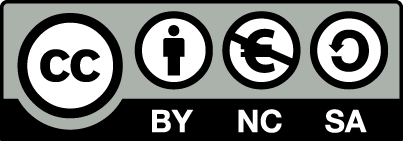 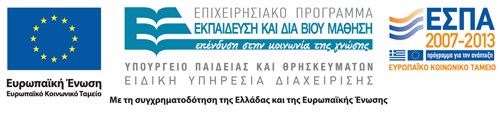 Σημειώματα
Σημείωμα Αναφοράς
Copyright Τεχνολογικό Εκπαιδευτικό Ίδρυμα Αθήνας, Αλέξανδρος Κουλούρης 2014. Αλέξανδρος Κουλούρης. «Πολιτική Πληροφόρησης. Ενότητα 6: Πληροφοριακοί Οργανισμοί». Έκδοση: 1.0. Αθήνα 2014. Διαθέσιμο από τη δικτυακή διεύθυνση: ocp.teiath.gr.
Σημείωμα Αδειοδότησης
Το παρόν υλικό διατίθεται με τους όρους της άδειας χρήσης Creative Commons Αναφορά, Μη Εμπορική Χρήση Παρόμοια Διανομή 4.0 [1] ή μεταγενέστερη, Διεθνής Έκδοση.   Εξαιρούνται τα αυτοτελή έργα τρίτων π.χ. φωτογραφίες, διαγράμματα κ.λ.π., τα οποία εμπεριέχονται σε αυτό. Οι όροι χρήσης των έργων τρίτων επεξηγούνται στη διαφάνεια  «Επεξήγηση όρων χρήσης έργων τρίτων». 
Τα έργα για τα οποία έχει ζητηθεί άδεια  αναφέρονται στο «Σημείωμα  Χρήσης Έργων Τρίτων».
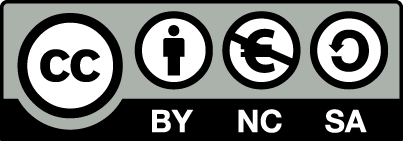 [1] http://creativecommons.org/licenses/by-nc-sa/4.0/ 
Ως Μη Εμπορική ορίζεται η χρήση:
που δεν περιλαμβάνει άμεσο ή έμμεσο οικονομικό όφελος από την χρήση του έργου, για το διανομέα του έργου και αδειοδόχο
που δεν περιλαμβάνει οικονομική συναλλαγή ως προϋπόθεση για τη χρήση ή πρόσβαση στο έργο
που δεν προσπορίζει στο διανομέα του έργου και αδειοδόχο έμμεσο οικονομικό όφελος (π.χ. διαφημίσεις) από την προβολή του έργου σε διαδικτυακό τόπο
Ο δικαιούχος μπορεί να παρέχει στον αδειοδόχο ξεχωριστή άδεια να χρησιμοποιεί το έργο για εμπορική χρήση, εφόσον αυτό του ζητηθεί.
Επεξήγηση όρων χρήσης έργων τρίτων
Δεν επιτρέπεται η επαναχρησιμοποίηση του έργου, παρά μόνο εάν ζητηθεί εκ νέου άδεια από το δημιουργό.
©
διαθέσιμο με άδεια CC-BY
Επιτρέπεται η επαναχρησιμοποίηση του έργου και η δημιουργία παραγώγων αυτού με απλή αναφορά του δημιουργού.
διαθέσιμο με άδεια CC-BY-SA
Επιτρέπεται η επαναχρησιμοποίηση του έργου με αναφορά του δημιουργού, και διάθεση του έργου ή του παράγωγου αυτού με την ίδια άδεια.
διαθέσιμο με άδεια CC-BY-ND
Επιτρέπεται η επαναχρησιμοποίηση του έργου με αναφορά του δημιουργού. 
Δεν επιτρέπεται η δημιουργία παραγώγων του έργου.
διαθέσιμο με άδεια CC-BY-NC
Επιτρέπεται η επαναχρησιμοποίηση του έργου με αναφορά του δημιουργού. 
Δεν επιτρέπεται η εμπορική χρήση του έργου.
Επιτρέπεται η επαναχρησιμοποίηση του έργου με αναφορά του δημιουργού
και διάθεση του έργου ή του παράγωγου αυτού με την ίδια άδεια.
Δεν επιτρέπεται η εμπορική χρήση του έργου.
διαθέσιμο με άδεια CC-BY-NC-SA
διαθέσιμο με άδεια CC-BY-NC-ND
Επιτρέπεται η επαναχρησιμοποίηση του έργου με αναφορά του δημιουργού.
Δεν επιτρέπεται η εμπορική χρήση του έργου και η δημιουργία παραγώγων του.
διαθέσιμο με άδεια 
CC0 Public Domain
Επιτρέπεται η επαναχρησιμοποίηση του έργου, η δημιουργία παραγώγων αυτού και η εμπορική του χρήση, χωρίς αναφορά του δημιουργού.
Επιτρέπεται η επαναχρησιμοποίηση του έργου, η δημιουργία παραγώγων αυτού και η εμπορική του χρήση, χωρίς αναφορά του δημιουργού.
διαθέσιμο ως κοινό κτήμα
χωρίς σήμανση
Συνήθως δεν επιτρέπεται η επαναχρησιμοποίηση του έργου.
68
Διατήρηση Σημειωμάτων
Οποιαδήποτε αναπαραγωγή ή διασκευή του υλικού θα πρέπει να συμπεριλαμβάνει:
το Σημείωμα Αναφοράς
το Σημείωμα Αδειοδότησης
τη δήλωση Διατήρησης Σημειωμάτων
το Σημείωμα Χρήσης Έργων Τρίτων (εφόσον υπάρχει)
μαζί με τους συνοδευόμενους υπερσυνδέσμους.
Χρηματοδότηση
Το παρόν εκπαιδευτικό υλικό έχει αναπτυχθεί στo πλαίσιo του εκπαιδευτικού έργου του διδάσκοντα.
Το έργο «Ανοικτά Ακαδημαϊκά Μαθήματα στο ΤΕΙ Αθήνας» έχει χρηματοδοτήσει μόνο την αναδιαμόρφωση του εκπαιδευτικού υλικού. 
Το έργο υλοποιείται στο πλαίσιο του Επιχειρησιακού Προγράμματος «Εκπαίδευση και Δια Βίου Μάθηση» και συγχρηματοδοτείται από την Ευρωπαϊκή Ένωση (Ευρωπαϊκό Κοινωνικό Ταμείο) και από εθνικούς πόρους.
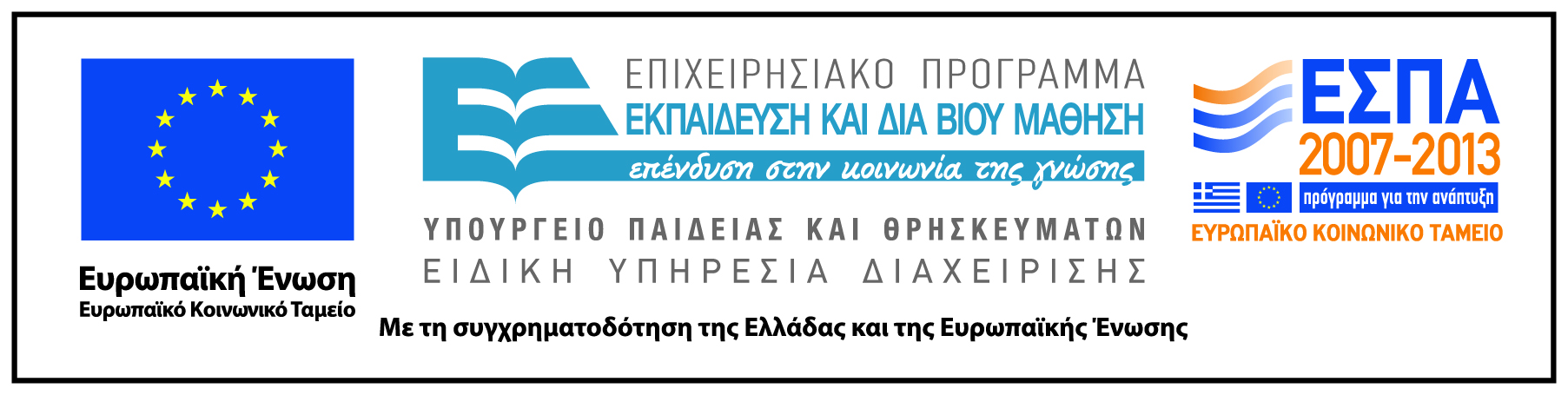